Step-By-Step Instructions on How to Assemble
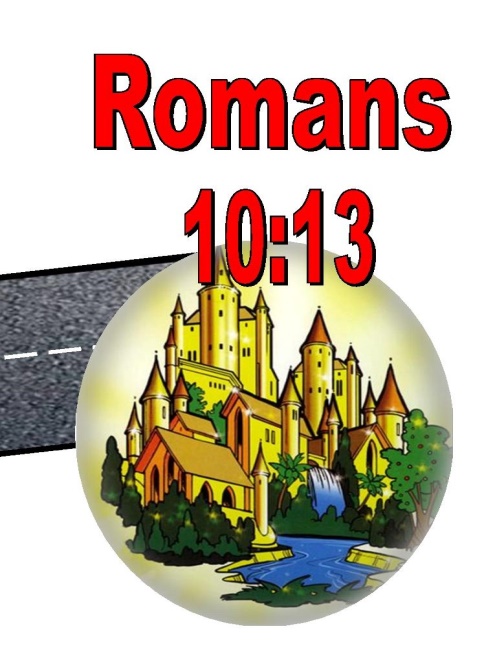 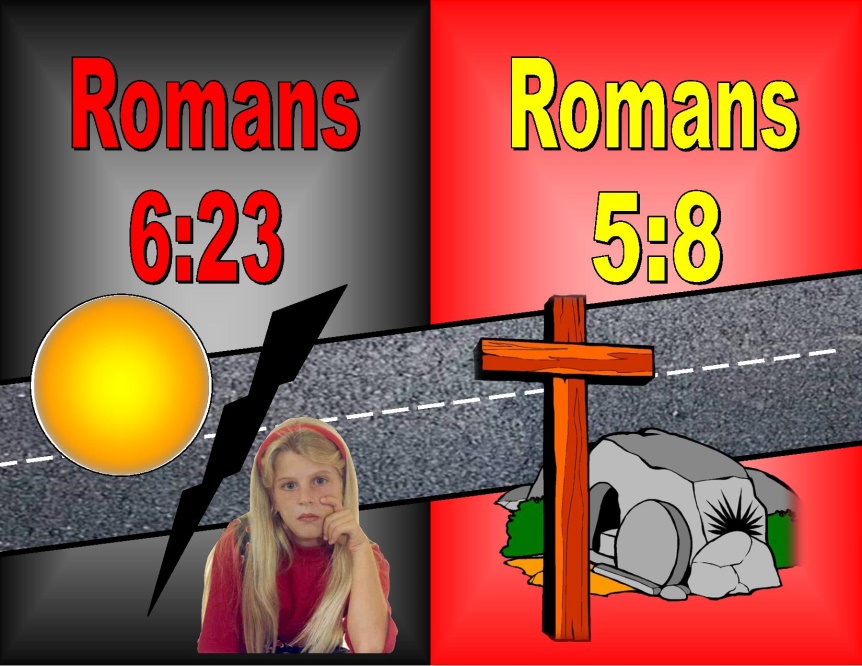 the Romans Road Tool
Step 1. Print the Romans Road tool. It is recommended that you print out the Romans Road tool on card stock so that it will be easier to use.
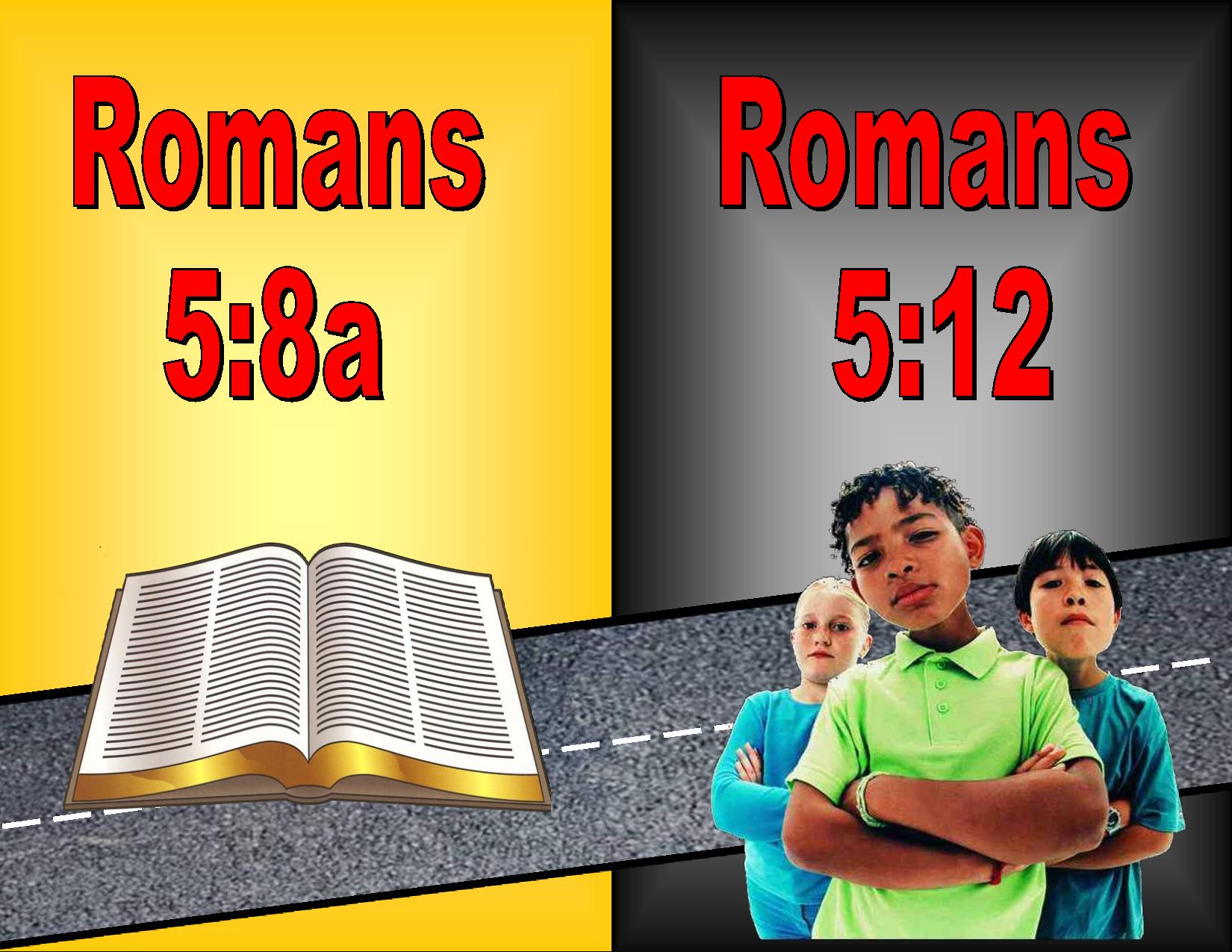 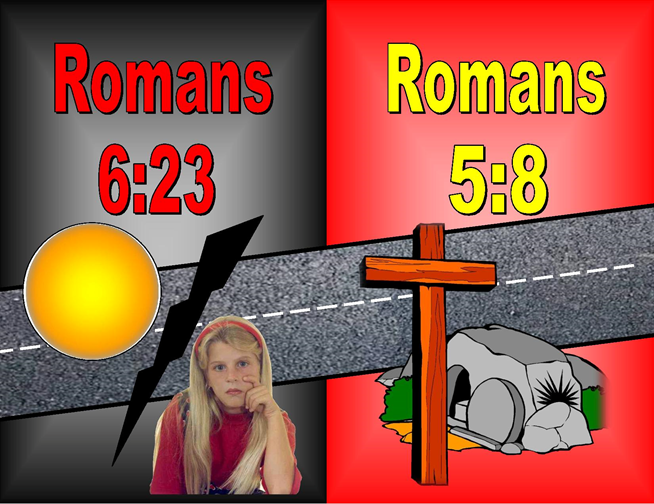 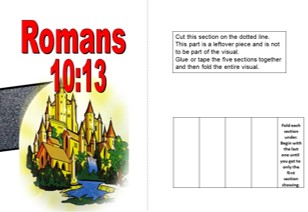 Page #3
Page #1
Page #2
Step 2. Trim off the white edges of each page
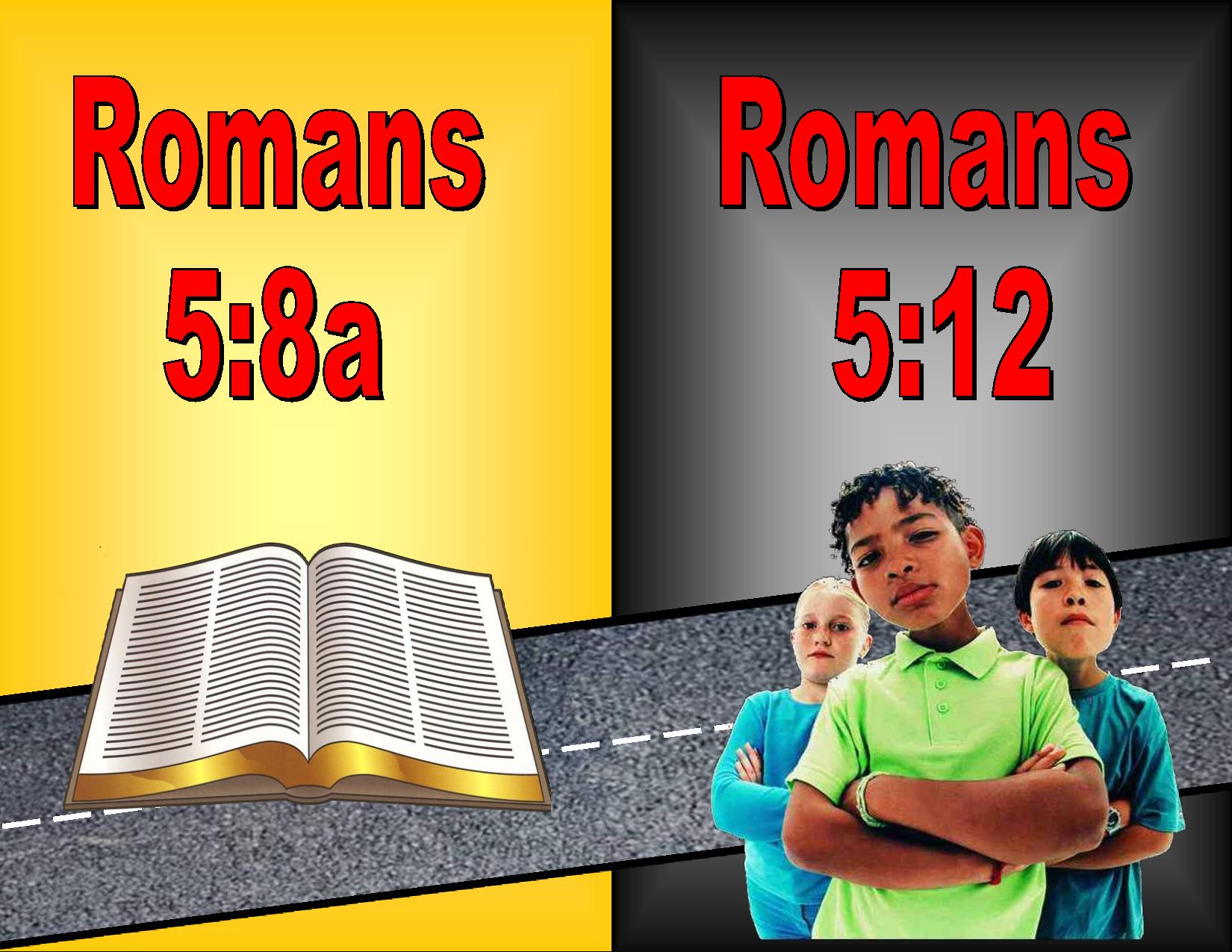 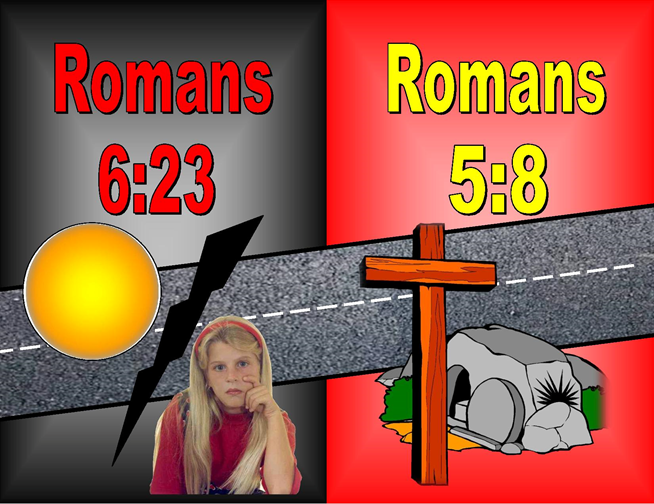 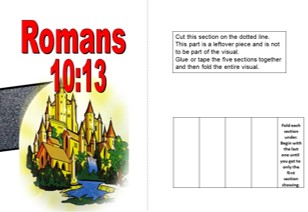 Page #3
Page #2
Page #1
Step 3. Trim off section with dotted line on Page #3
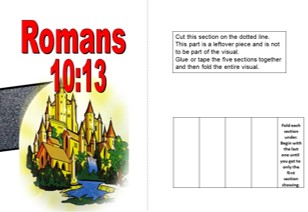 Keep this section
Don’t Keep this section
Trim here
Step 4. Fold Page #1 in half.
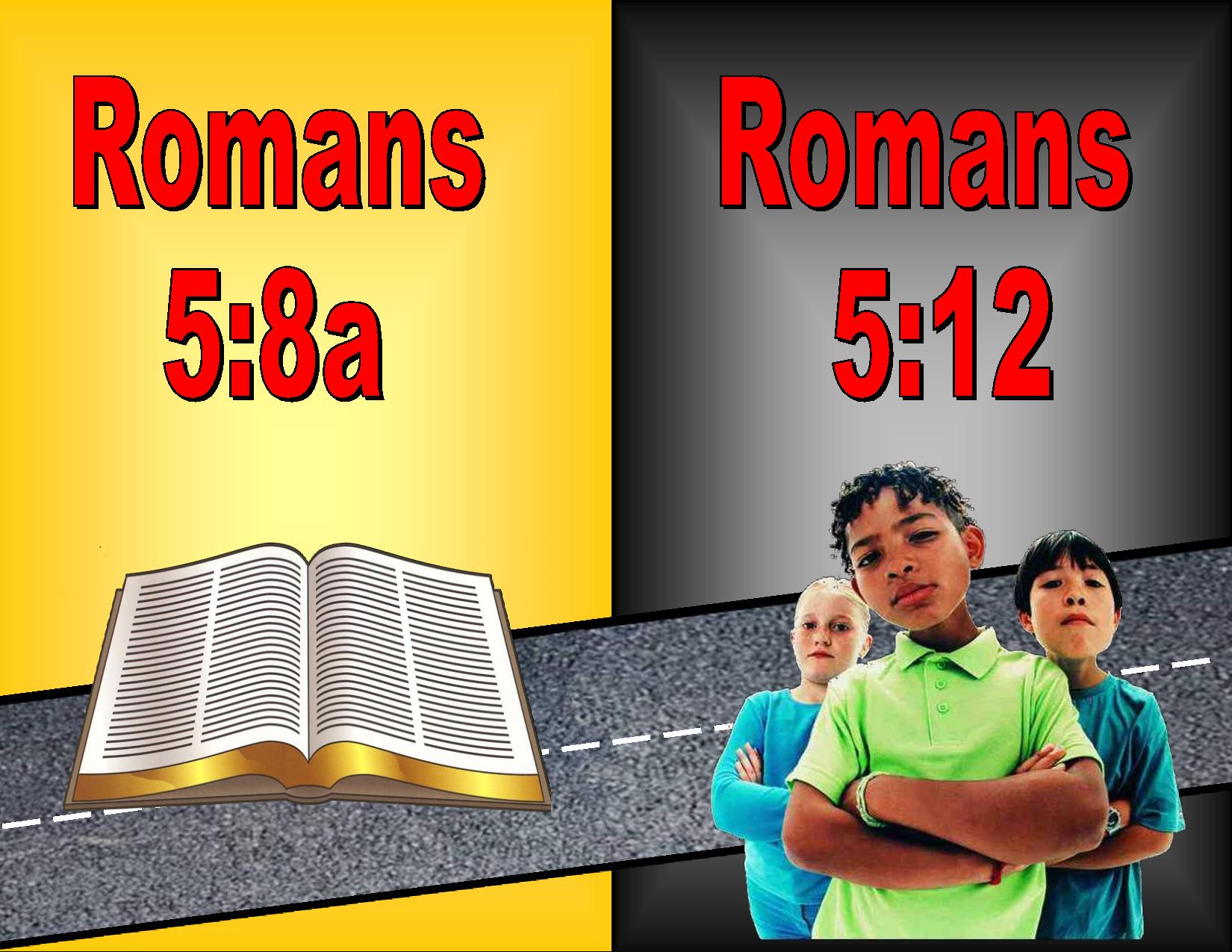 Have this partbe in front
Have this partbe in back
Fold Here
Step 5. Fold Page #2 in half.
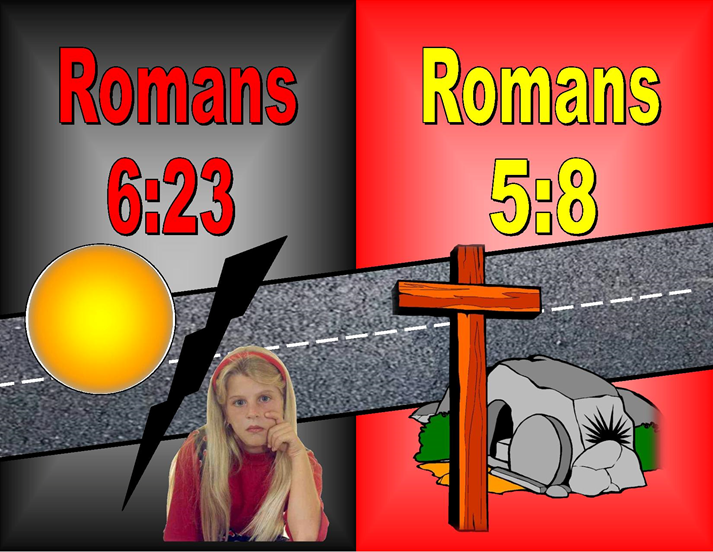 Have this partbe in front
Have this partbe in back
Fold Here
Step 6. Tape Page #3 to Page #2.
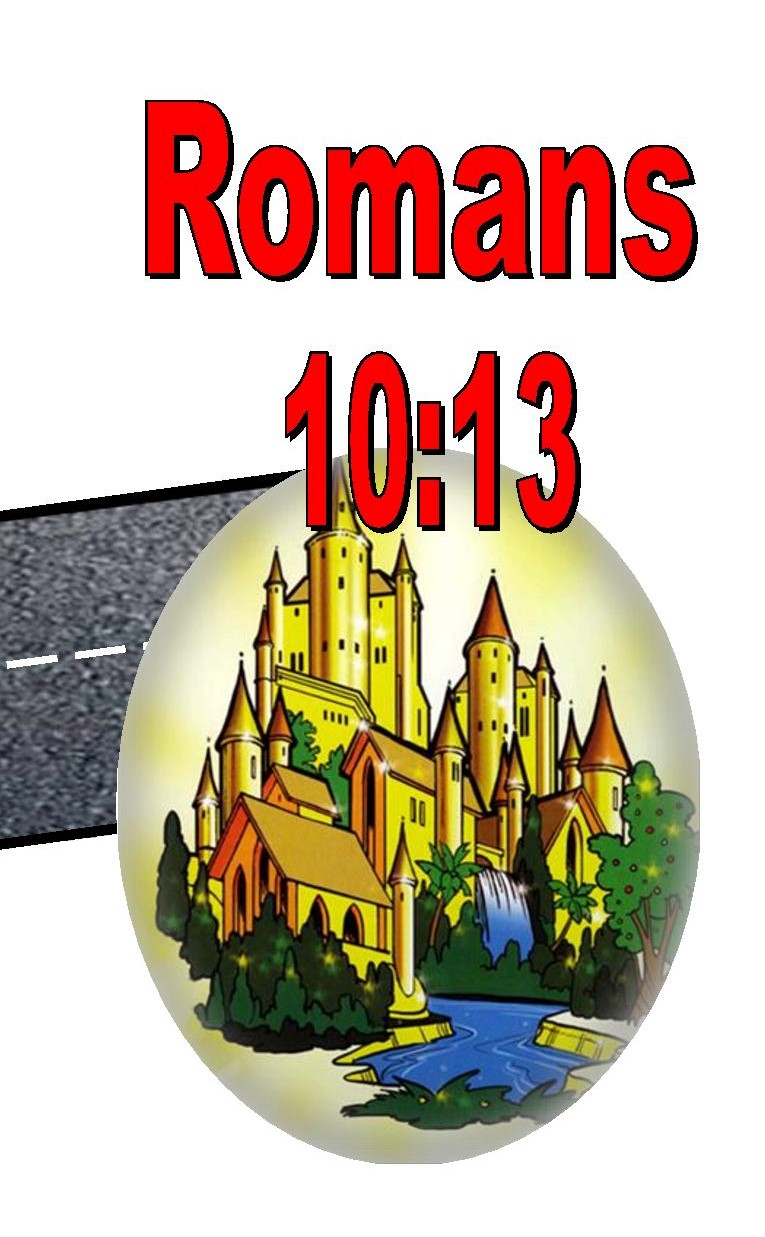 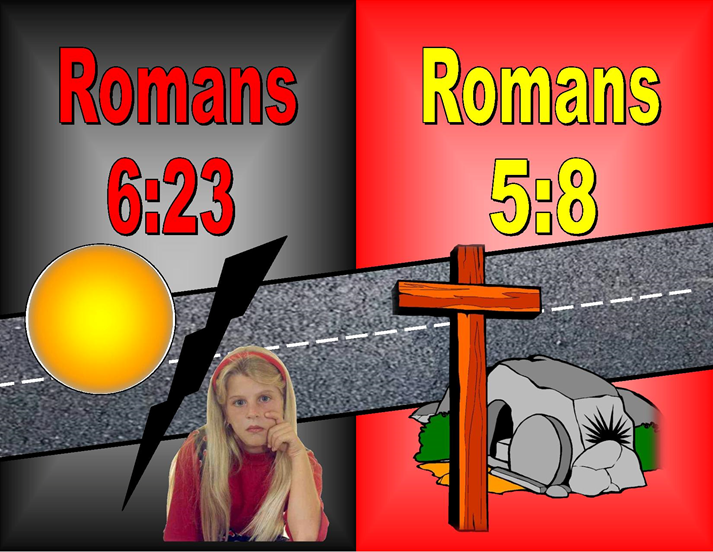 Tape Here
Step 7. Tape Page #2 to Page #1 and fan fold each page.
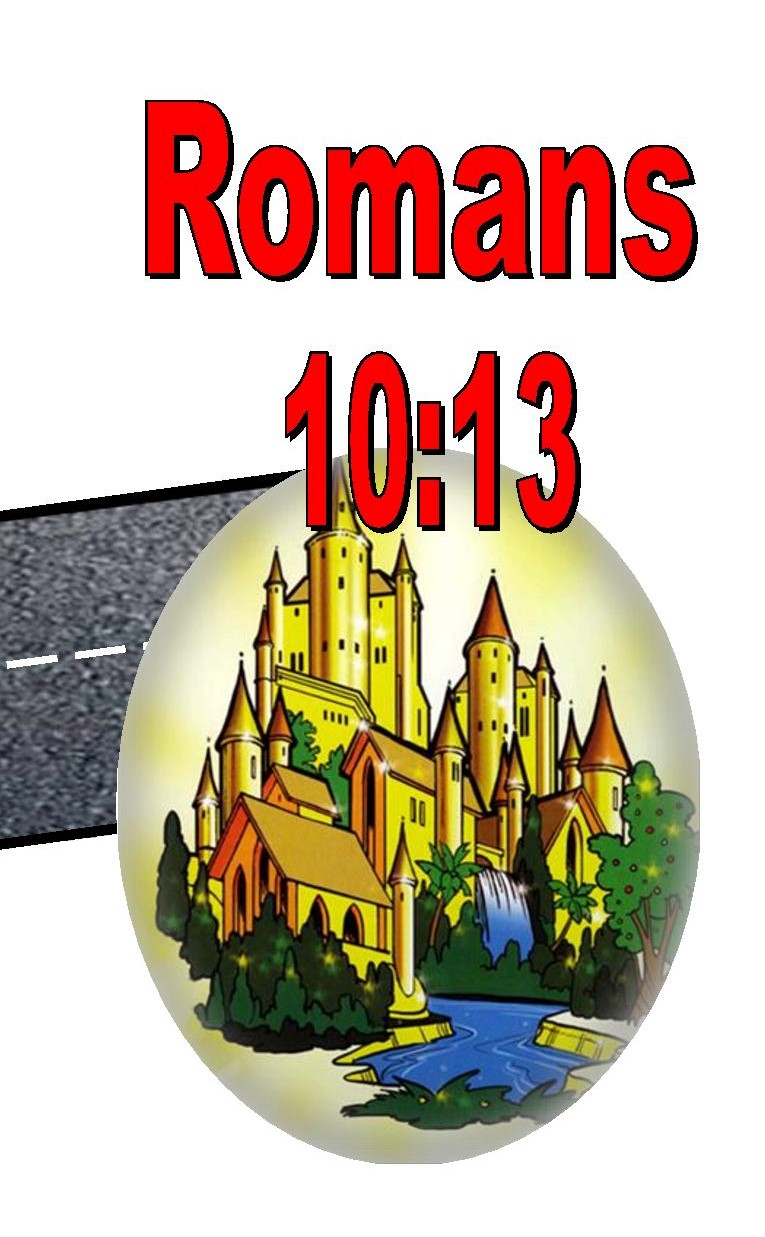 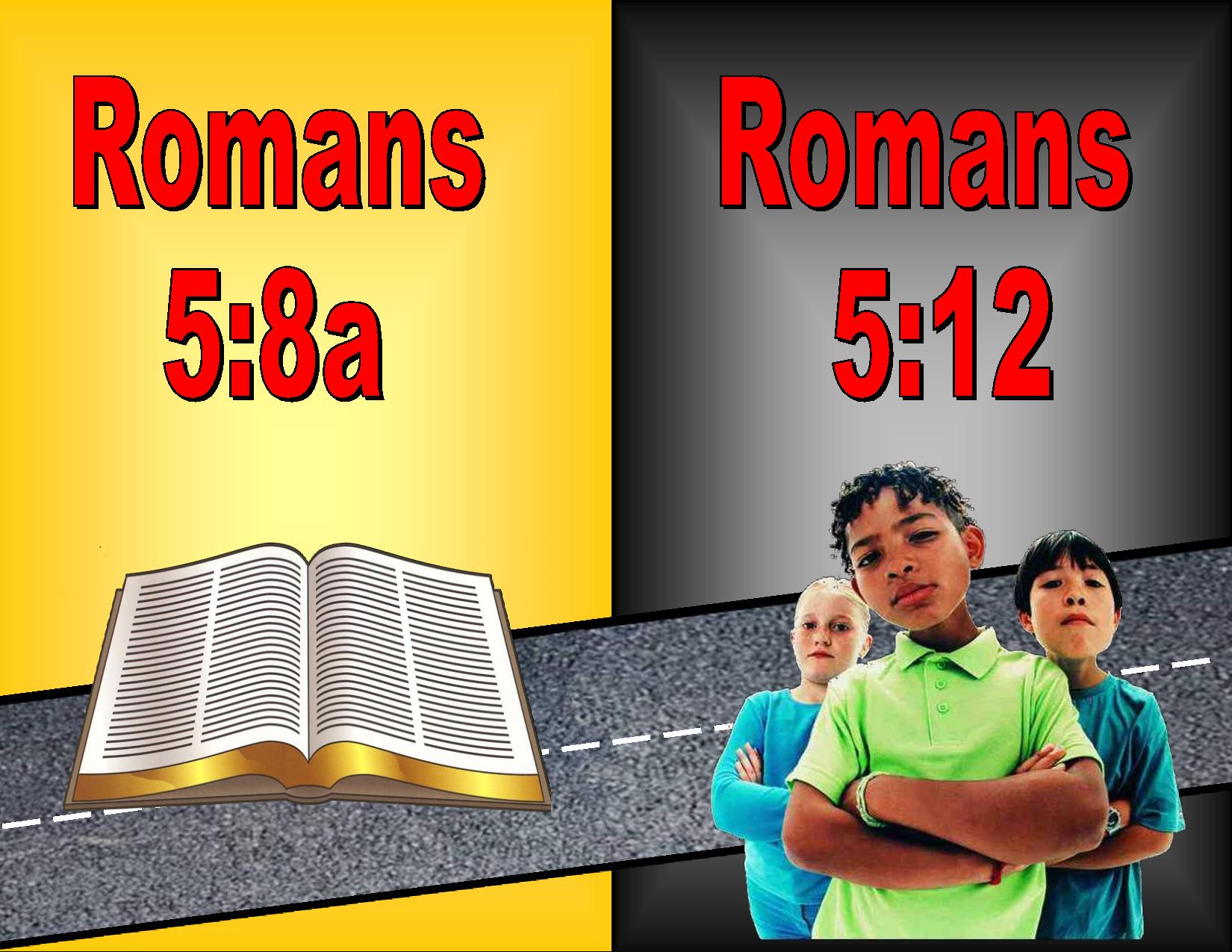 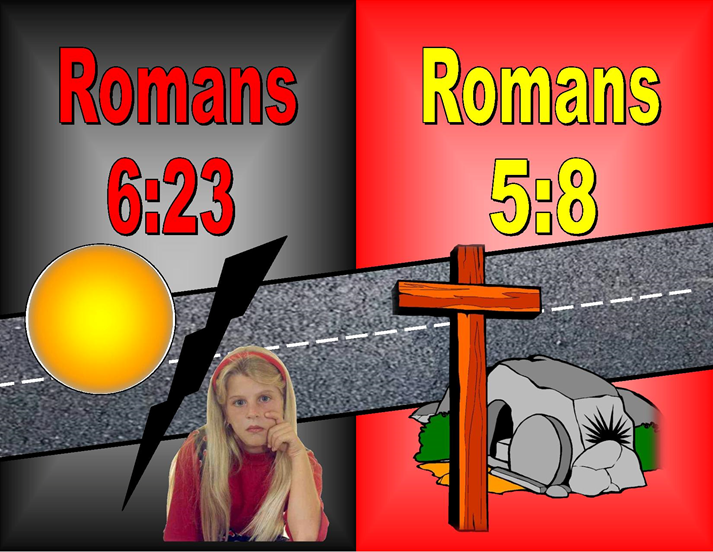 Tape Here